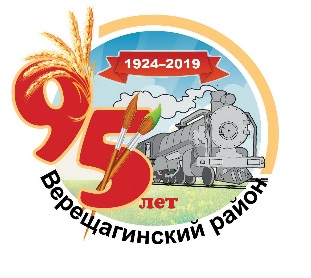 УПРАВЛЕНИЕ ОБРАЗОВАНИЯ АДМИНИСТРАЦИИ
ВЕРЕЩАГИНСКОГО МУНИЦИПАЛЬНОГО РАЙОНА
МУНИЦИПАЛЬНОЕ БЮДЖЕТНОЕ ОБЩЕОБРАЗОВАТЕЛЬНОЕУЧРЕЖДЕНИЕ
«СОКОЛОВСКАЯ ОСНОВНАЯ ОБЩЕОБРАЗОВАТЕЛЬНАЯ ШКОЛА»
Исследовательская работа:Почему вымирают деревни?
Работу выполнила:
 ученица 8 класса
Вихарева Алевтина
Руководитель: 
Вихарева Ольга
 Григорьевна
 
 
 
Соколово, 2019
Умирают деревни, умирают деревни!Исчезают навеки, хоть верь, хоть не верь.Где отыщется слово суровей и гневней,Чтобы выразить боль этих жутких потерь?!Эдуард Асадов
Цель работы: выяснить причины вымирания русских деревень и сел.

Задачи: 
1.Изучить различные информационные источники.
2.Изучить историю возникновения Соколовской территории.
3.Изучить истории исчезнувших и исчезающих деревень.
4.Выделить причины вымирания деревень.
Методы:
Беседа.
Поиск информации в архивах Сепычевского поселения.
Изучение литературы краеведов нашего Соколовского края.
Объектом исследования являются исчезнувшие и исчезающие деревни.


Гипотеза исследования: я предполагаю, что деревни исчезли по причине уменьшения населения.
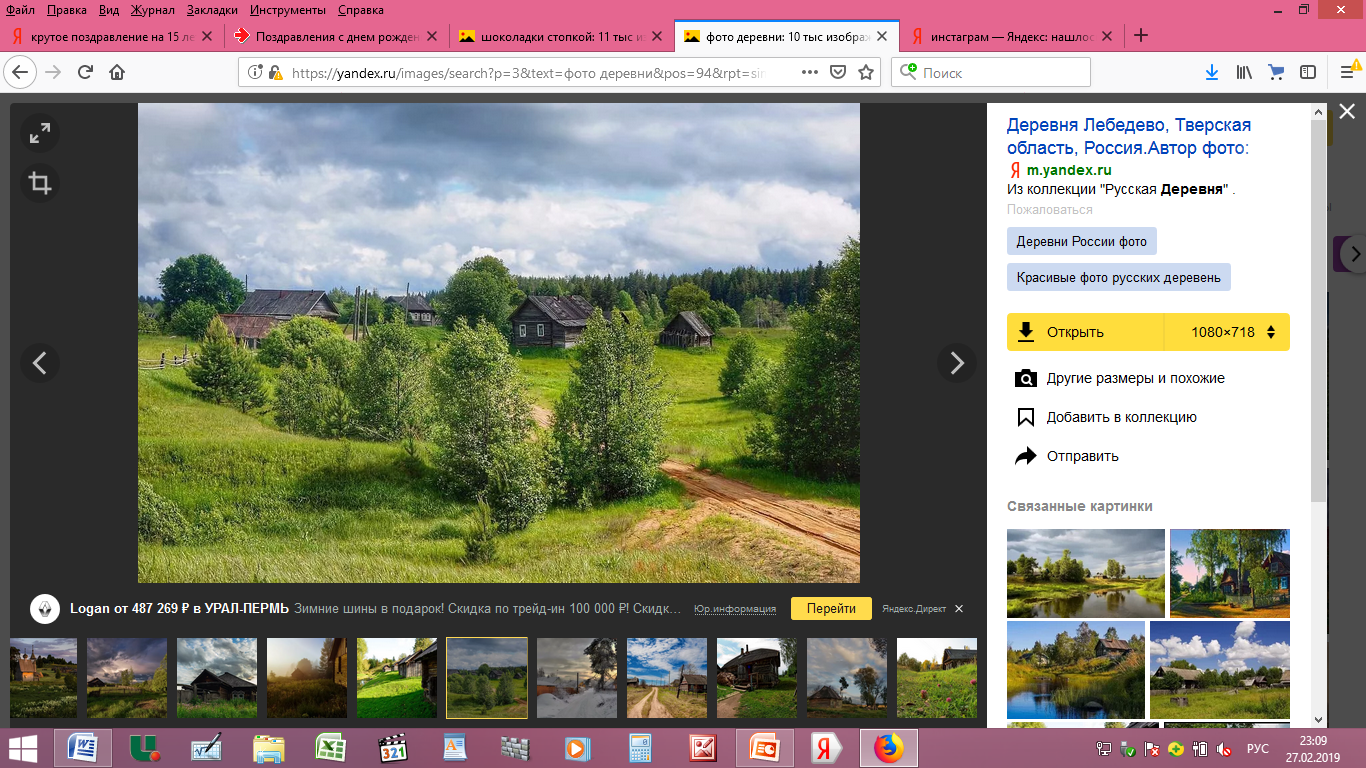 История появления Соколовского края
Появление в наших краях первых населенных пунктов связано с расколом русской православной Церкви в 1666г.
Жителей нашего края до сих пор называют кержаками – староверами. 
3.  В 1782 – 1926 г.г. Соколовский край насчитывал до 105 населенных пунктов.
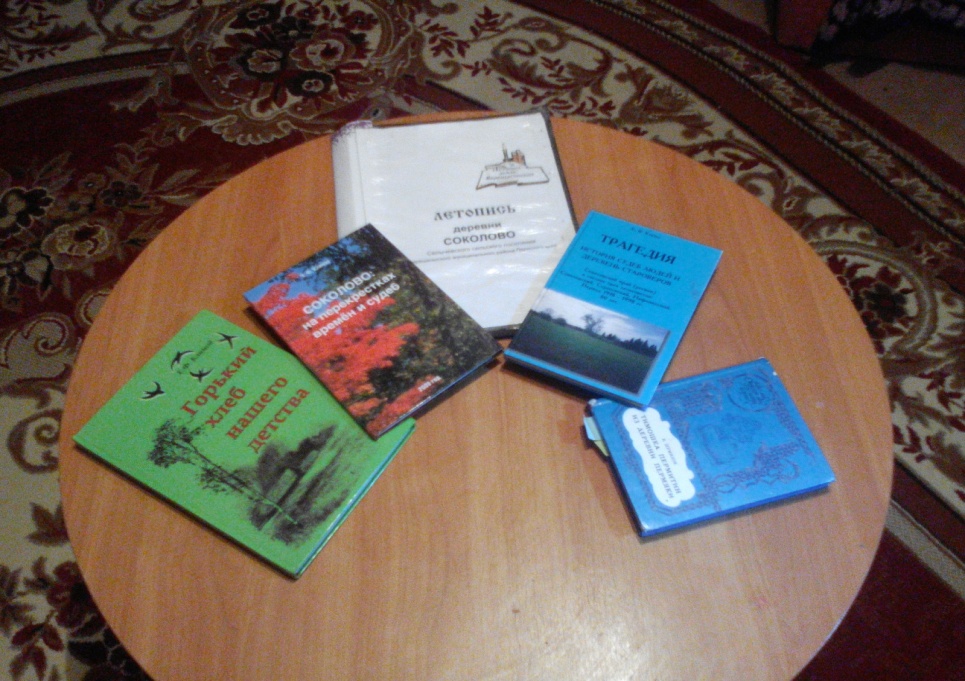 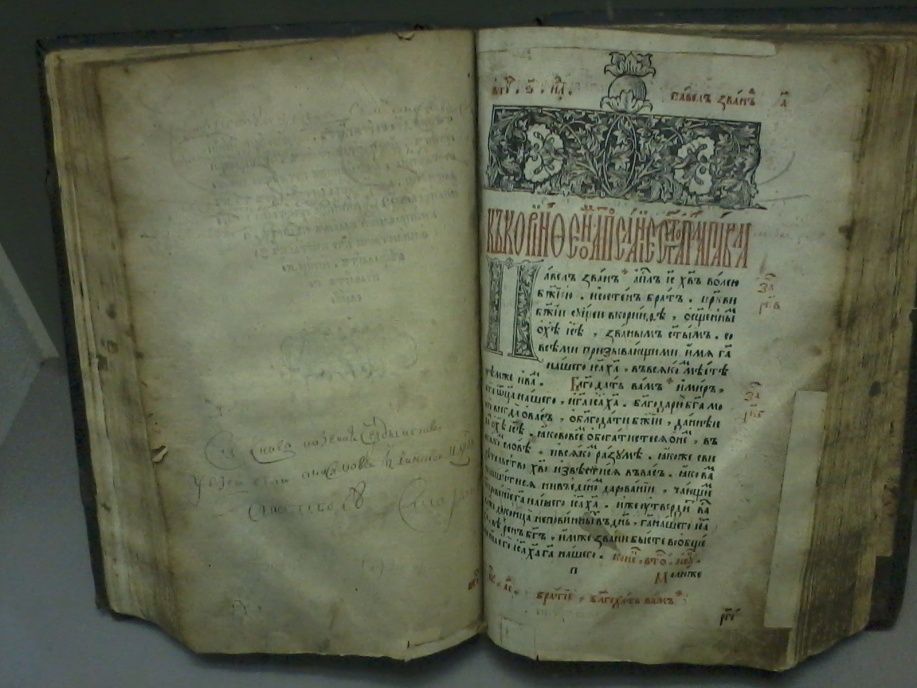 История исчезнувшей деревни Балуи
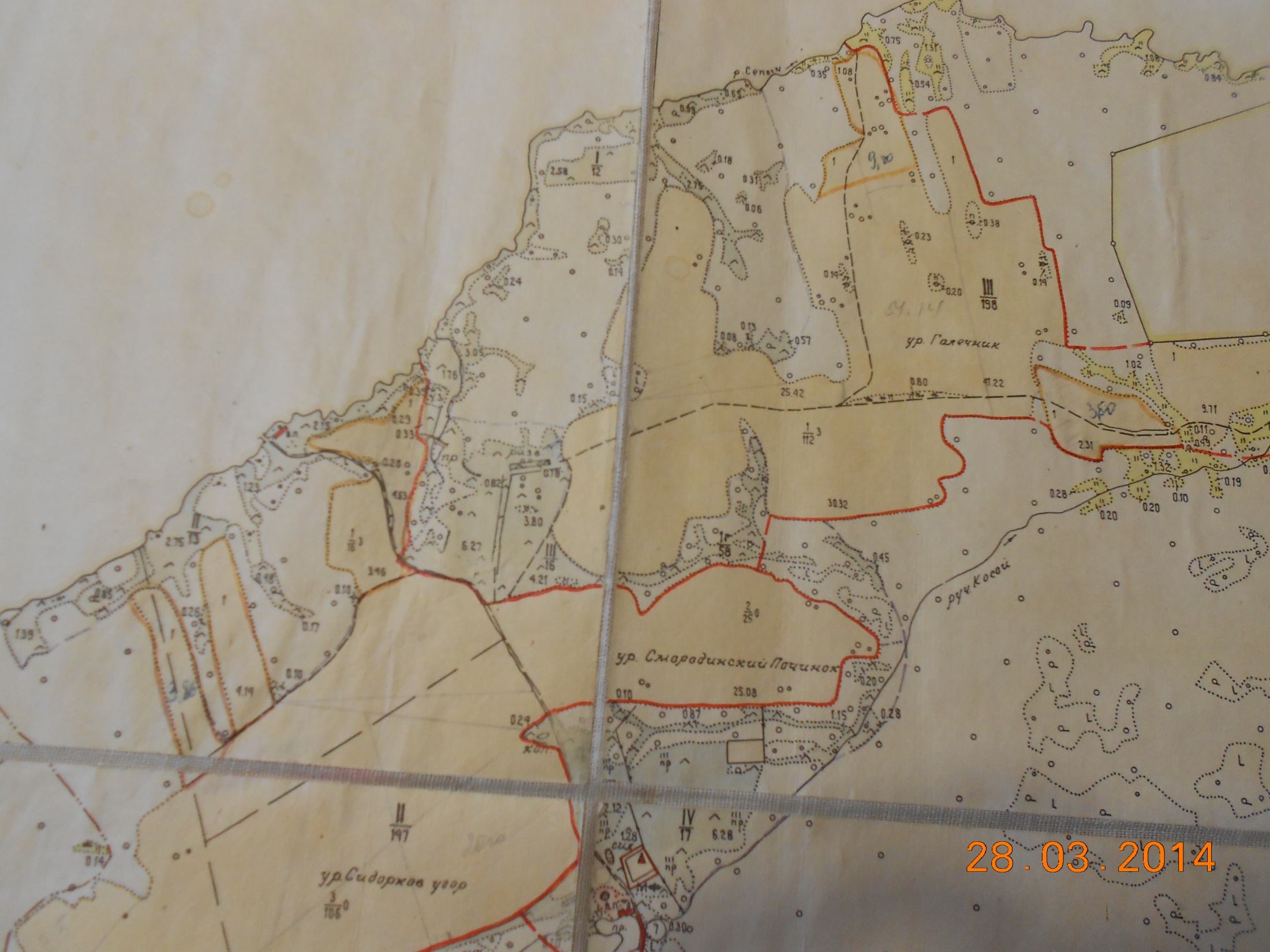 Причины исчезновения деревни Балуи
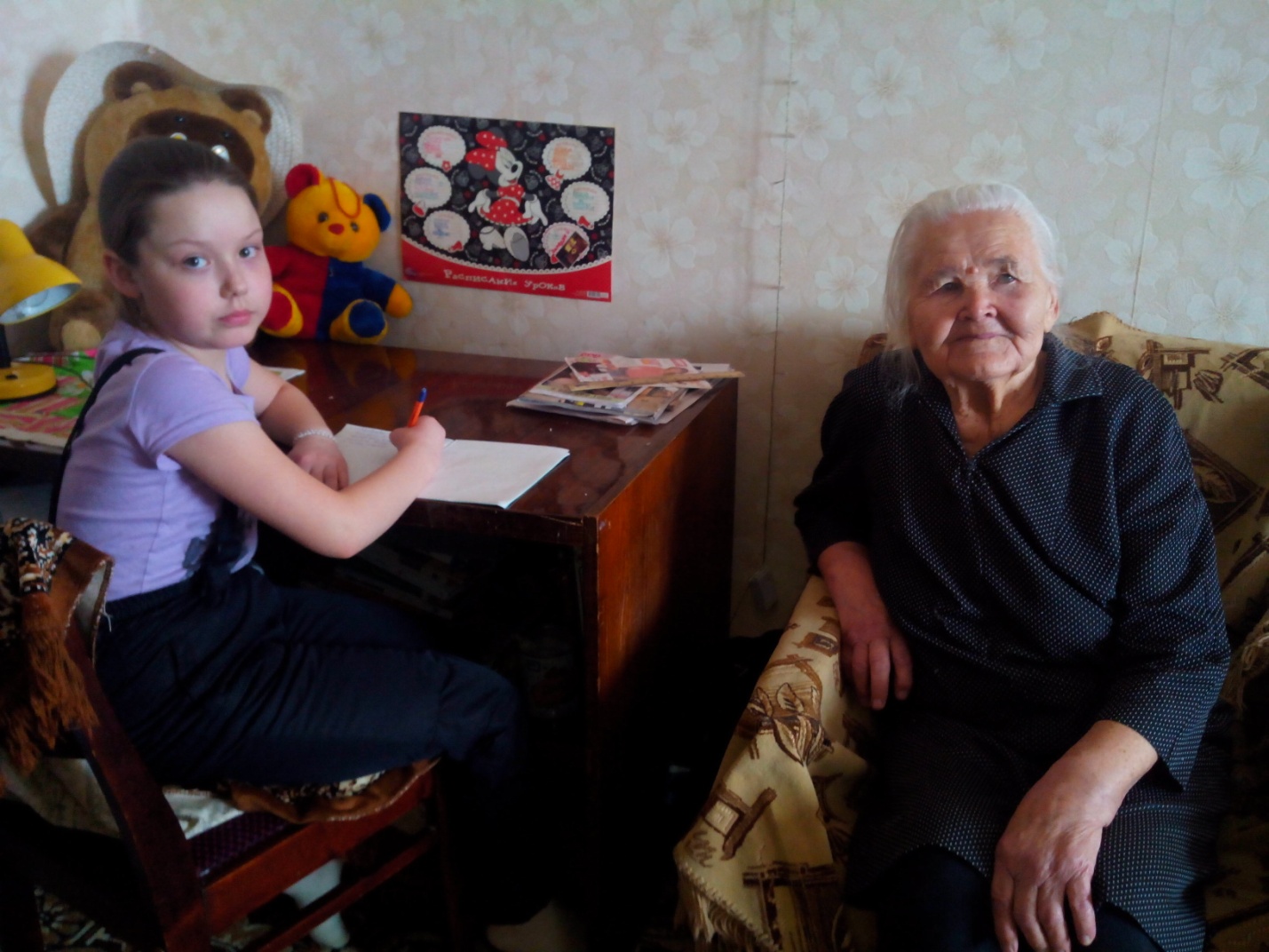 Карта деревни Жигали
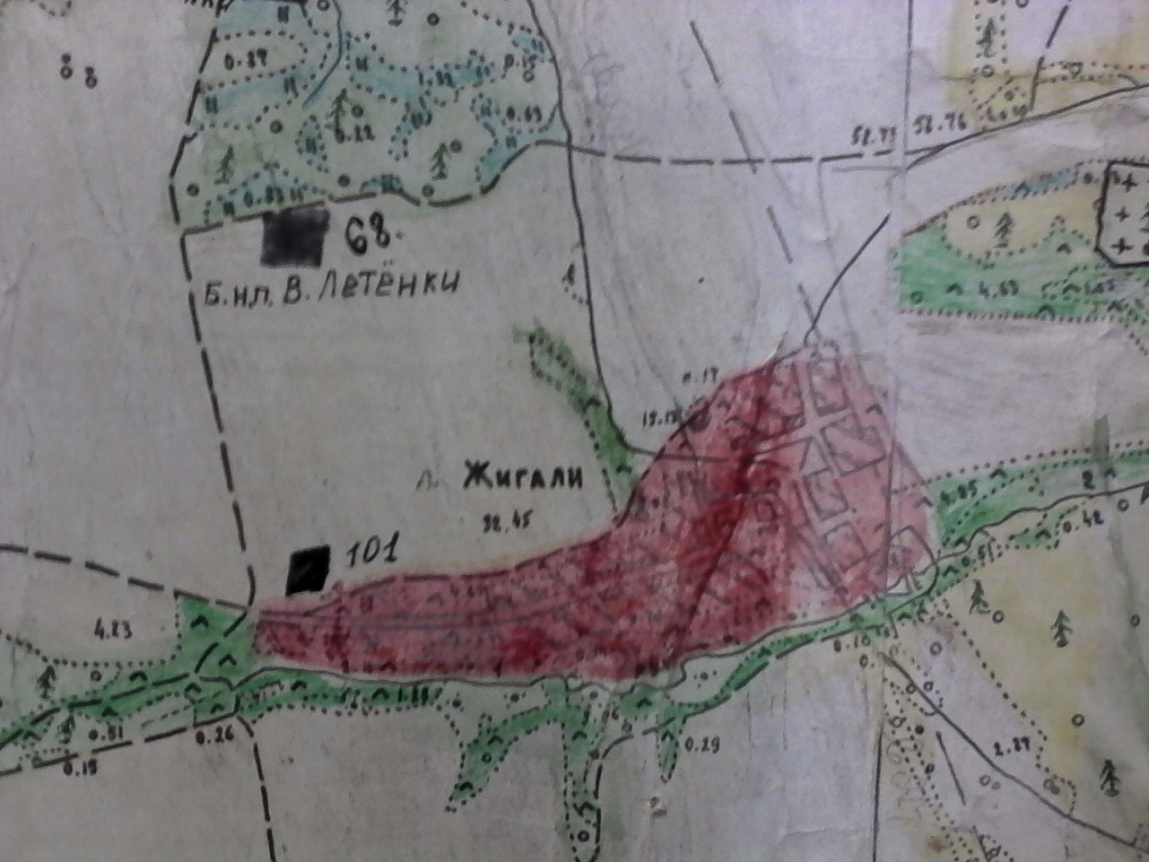 Карта деревни  Нифонята
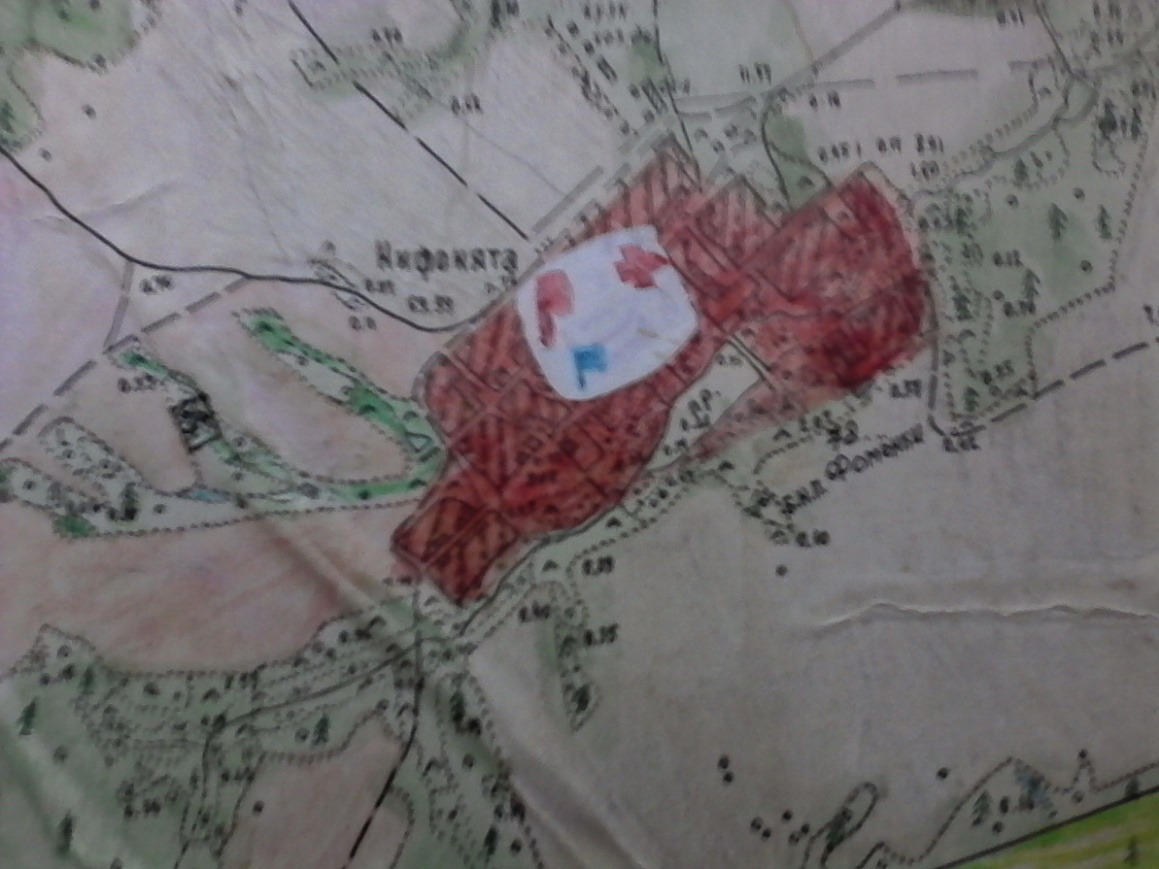 Деревня Соколово
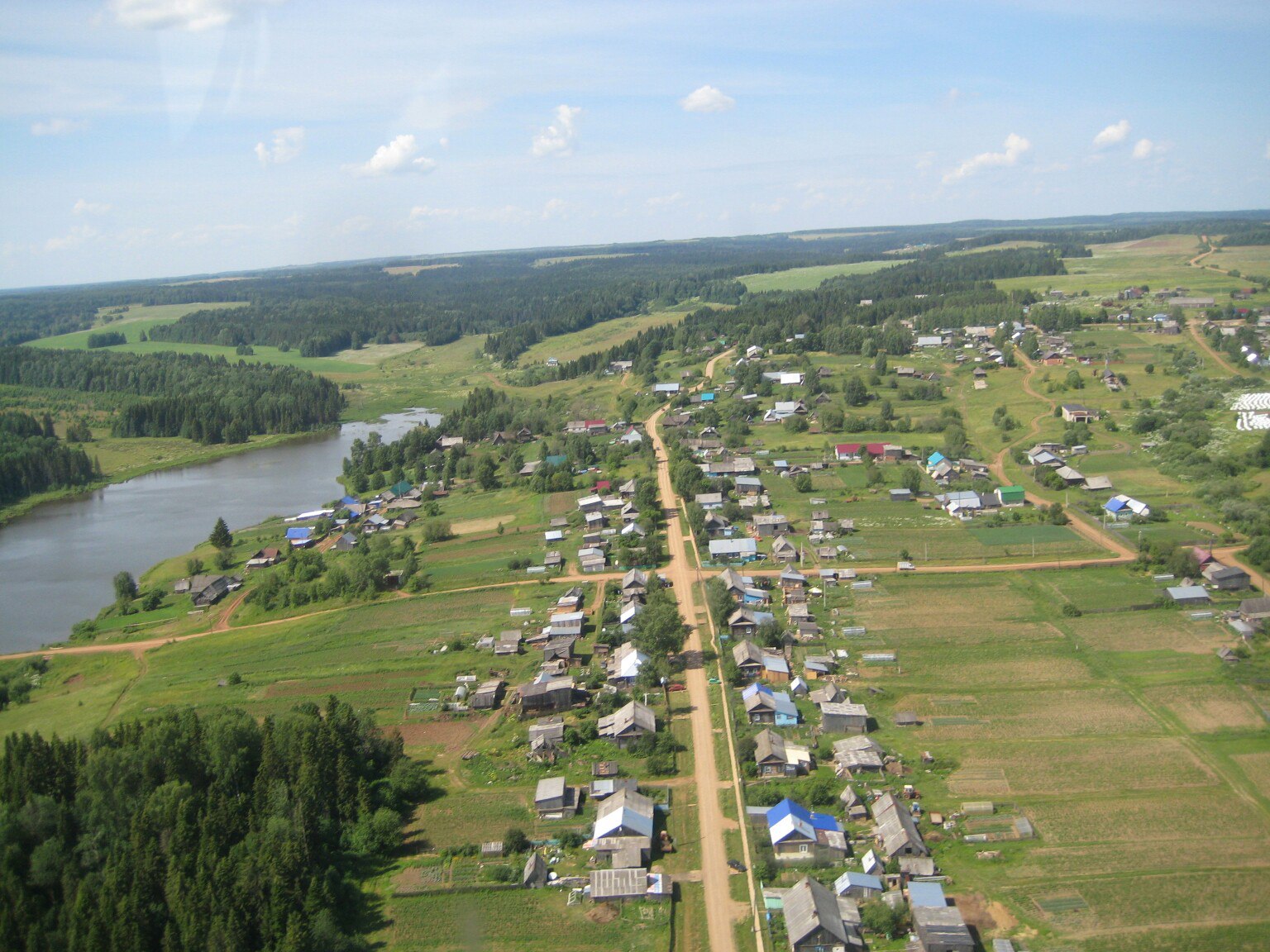 Сравнительная таблица численности населения и хозяйств
Н – Численность населения
Х- Численность хозяйств
Проблема вымирания деревень
Урбанизация
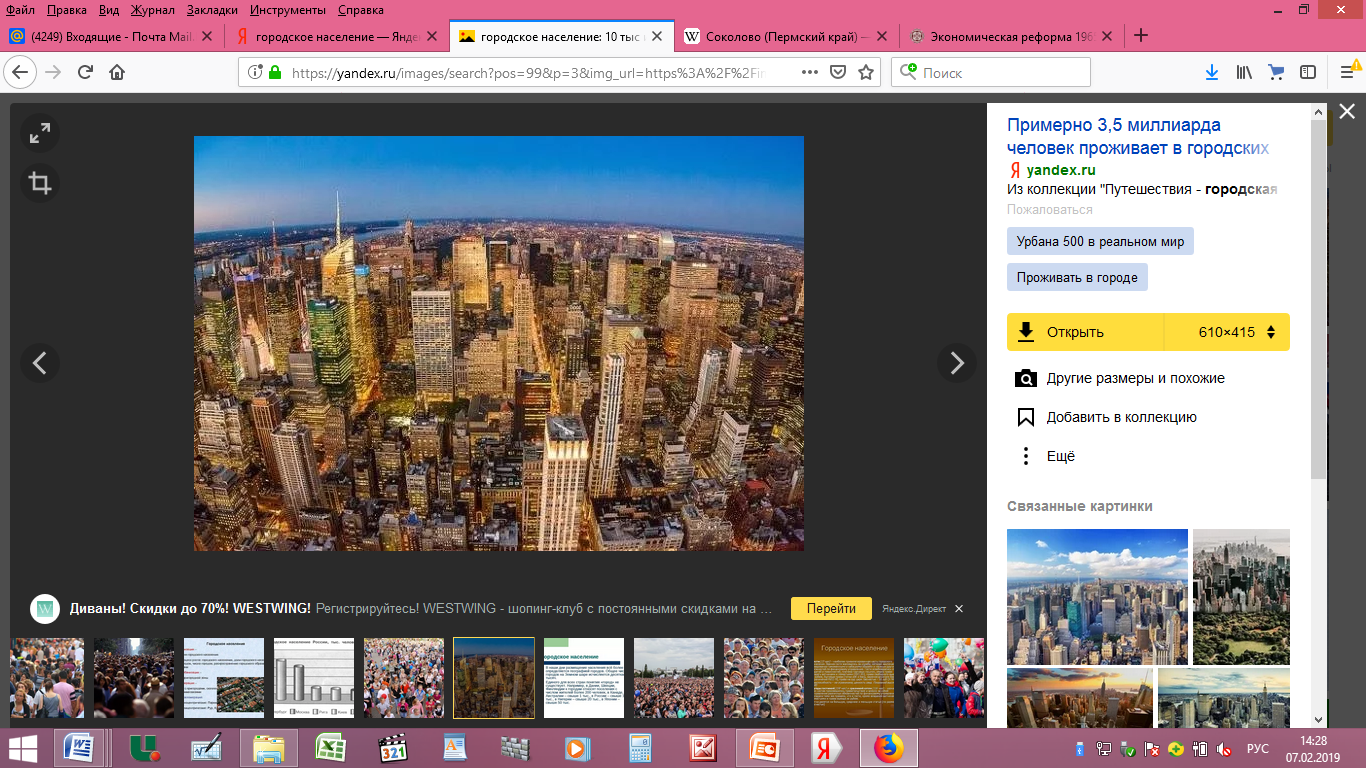 Рождаемость  в д. Соколово
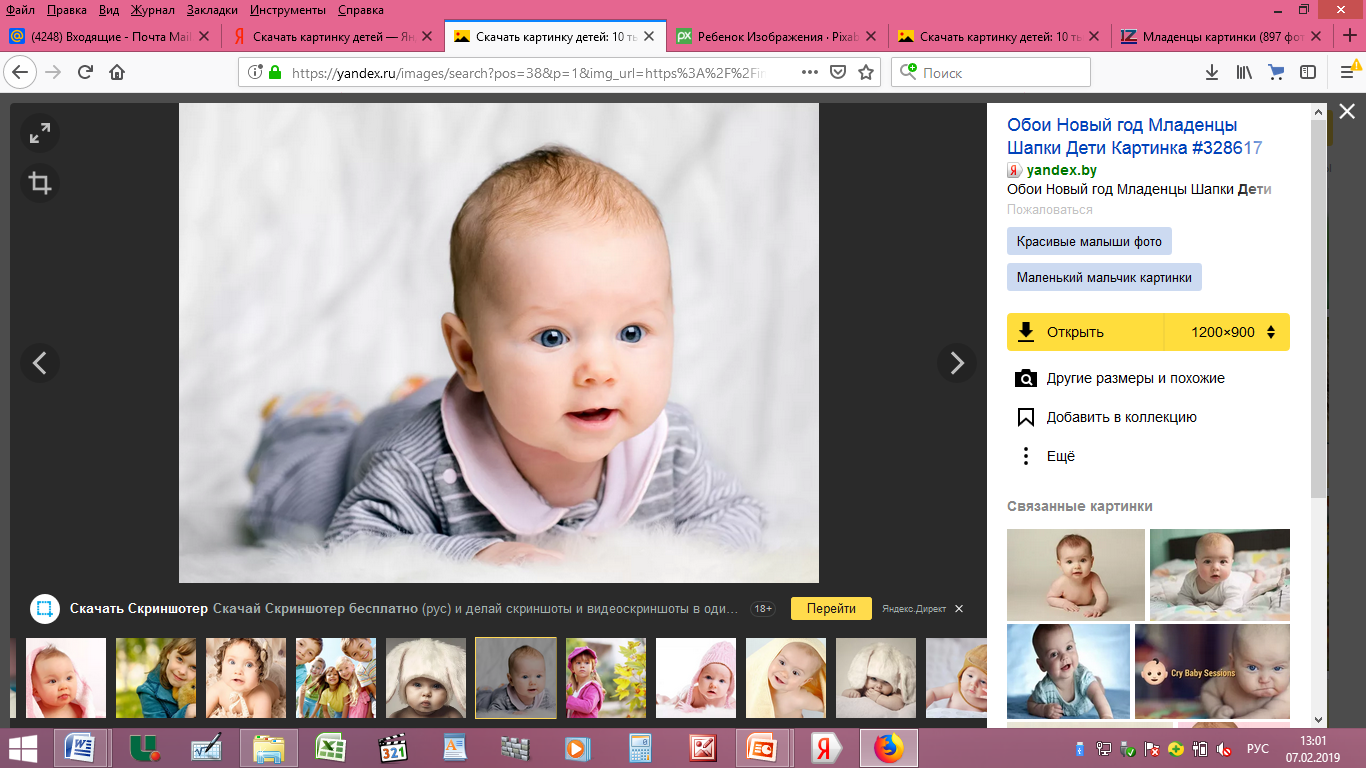 Улучшение качества жизни
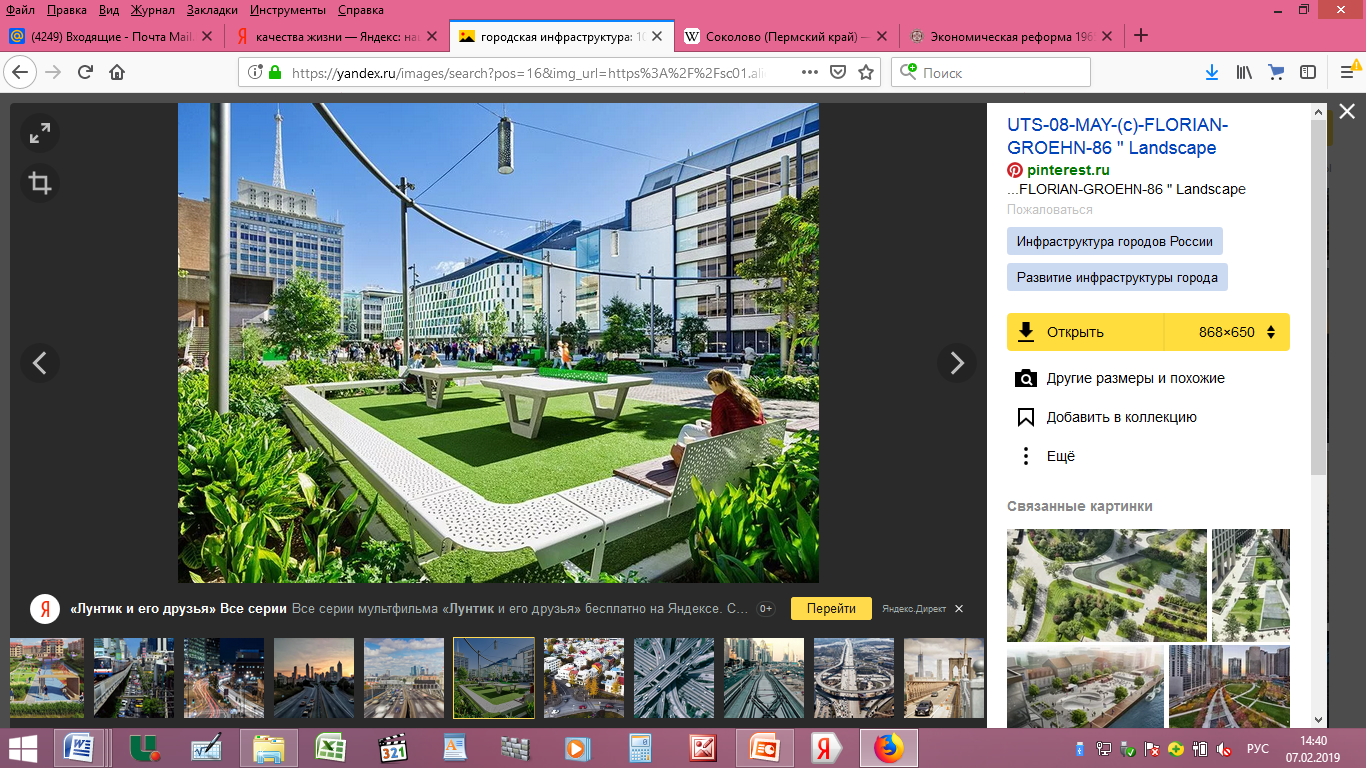 Результаты опроса школьников
Заключение
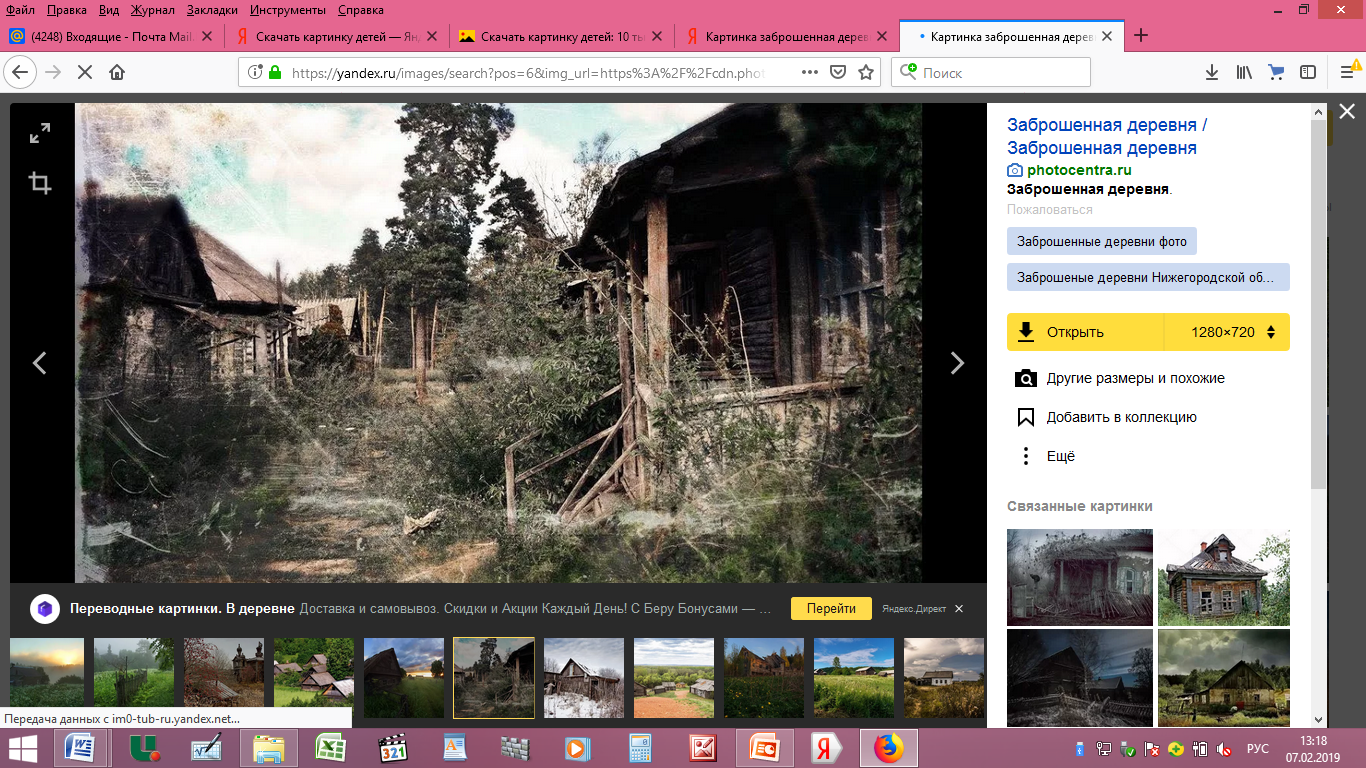